Опыт лечения морбидного ожирения у подростка с дефицитом витамина D
Рязань, 2016
Ожирение
Ожирение - хроническое, рецидивирующее, многофакторное нейроповеденческое заболевание, при котором увеличение жира в организме способствует дисфункции жировой ткани и биомеханическому воздействию жировой ткани на окружающие ткани с развитием метаболических и психосоциальных последствий для здоровья
American Society for Metabolic & Bariatric Surgery Updates to the 2014-2015
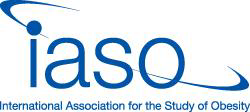 ОЖИРЕНИЕ: ИМТ >30
ИЗБЫТОЧНЫЙ ВЕС: ИМТ 25 - 29
700 млн
>2,7 млрд
В Европейском Союзе: 60% (около 260 млн) взрослого населения и более 20% (12 млн) детей школьного возраста имеют избыточный вес или ожирение
Эпидемиология ожирения
По прогнозам ВОЗ к 2025 г  от ожирения будут страдать 40% мужчин и 50 % женщин

Несомненным лидером по распространенности ожирения является США: избыточная массы отмечается у 60% населения, ожирение – у 27%. 

В странах Западной Европы до 20% мужчин и 25% женщин имеют избыточную массу тела или ожирение. 
До недавнего времени частота ожирения в таких странах как Япония и Китай, была достаточно низкой. Сейчас японские ученые отмечают, что темпы роста этого заболевания приобретают характер цунами. 

По предварительным данным в РФ не менее 30% трудоспособного населения имеют избыточную массу тела и 25% - ожирение; среди детей и подростков, проживающих в сельской местности, ожирение диагностируется у 5.5%, а проживающих в городах – у 8.5%.

Рекомендации по ведению больных с метаболическим синдромом, Российские рекомендации,  Москва,2013г.
Россия занимает четвертое место в мире по числу людей, страдающих лишним весом и ожирением, сообщает национальный исследовательский центр "Здоровое питание".
В РФ, согласно исследованию, 54% мужчин старше 20 страдают от лишнего веса и 15% — от ожирения. Среди российских женщин ожирение наблюдается у 28,5% женщин, а лишний вес почти у 59% женщин.
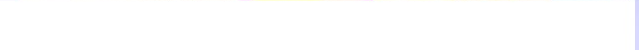 По данным Всемирной организации здравоохранения, на планете около 22 млн. детей младше 5 лет и 155 млн детей школьного возраста имеют избыточный вес.
Классификация ожирения
Мельниченко Г. А. и др,  2004 г:

1.Экзогенно-конституциональное (первичное, алиментарно-конституциональное ):
 Андроидное  (абдоминальное, центральное)
Гиноидное (ягодично-бедренное)
Смешанное
2. Симптоматическое (вторичное): 
-С установленным генетическим дефектом
-Церебральное (опухоли, инфекционные заболевания, психические заболевания)
-Эндокринное: гипотиреоидное, гипоовариальное, заболевания надпочечников, 
гипоталамо-гиплфизарной системы
-Ятрогенное (прием ряда лекарственных препаратов)
3. По степени избытка массы  тела 
I степень – ИМТ  27.5 -  29.9 
II степени -   ИМТ 30 – 34.9
 III степени – ИМТ 35 – 39.9
IV степени – ИМТ >40
ОЖИРЕНИЕ (КОД МКБ Е.66)КРИТЕРИИ IDF: ОКРУЖНОСТЬ ТАЛИИ!!!
МУЖЧИНЫ: ОЖИРЕНИЕ = ОКРУЖНОСТЬ ТАЛИИ > 94 СМ!!! 
ЖЕНЩИНЫ: ОЖИРЕНИЕ = ОКРУЖНОСТЬ ТАЛИИ > 80 СМ!!!
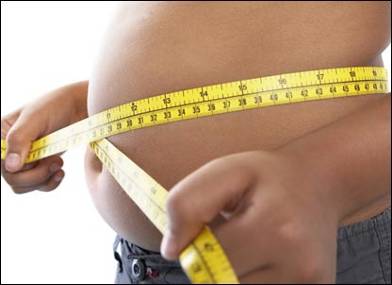 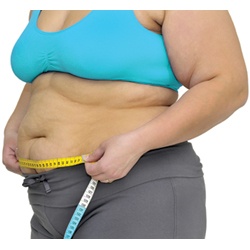 Alberti KG et al. Metabolic syndrome--a new world-wide definition. A Consensus Statement from the International Diabetes Federation. Diabet Med. 2006 May;23(5):469-80.
Оценка индекса массы тела
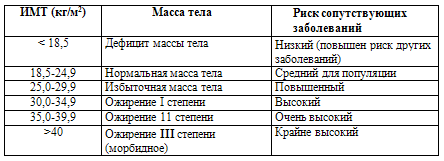 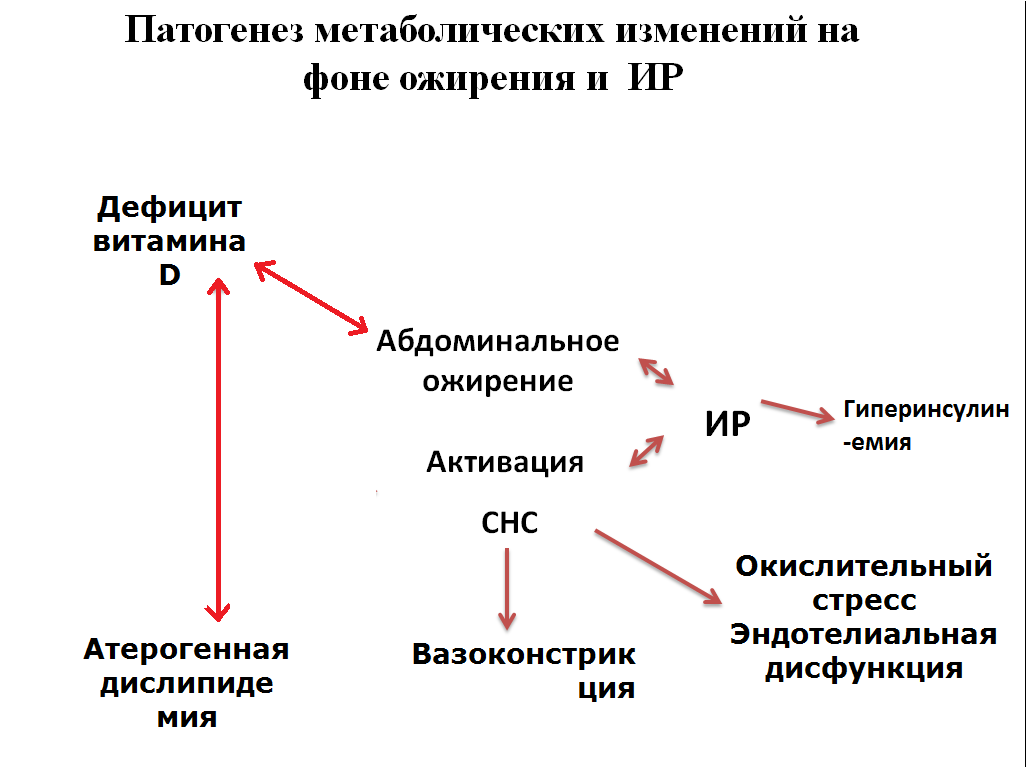 Клинический случай : “Опыт лечения морбидного ожирения у подростка с дефицитом витамина D”
Цель: оценить эффективность современной патогенетически обоснованной терапии морбидного ожирения у подростка с дефицитом витамина D.
Клинический случай
Пациентка А., 14 лет, полгода назад обратилась к эндокринологу с жалобами на повышенный вес . У эндокринолога не наблюдалась. Сопутствующие заболевания – хронический холецистит, дефицит витамина D.

Анамнез жизни: 
У матери и отца избыточный вес всю жизнь.
ЧМТ и операции отрицает.
Менструации с 14 лет,  регулярные.
Физикальное обследование
Объективно: Рост 175 см. Вес 123 кг. ИМТ – 40.16. Объем талии 121 см. Стрии на груди и ягодицах белого цвета. Кожные покровы обычной окраски. Щитовидная железа увеличена (2 степень), безболезненна при пальпации,  мягкой эластической консистенции,  глазных симптомов и тремора рук нет. Дыхательная систем без особенностей. В сердце - тоны ясные, ритм правильный,  АД  135/ 85 мм. рт. ст. 
ЧСС – 75 уд. в мин
Лабораторные исследования
При обследовании – ОАК  и ОАМ без патологии. 

Глюкоза крови 5.4 ммоль/л,   

Нв А1с - 4.4¸ИРИ - 18.5 ,  оХС – 5.5 ммоль/л,  ЛПВП – 0.9ммоль/л, ЛПНП 4.7 ммоль/л,  КА 4.2 ммоль/л ,   ТГ 2.7

Биохимический анализ - АЛТ 88 Ед/л  АСТ 40 Ед/л , ГГТП 115 Ед/л  ТТГ 4.3 мкМЕ/млТ4 св 15.5 ,   АТ к ТПО – 128 МЕ/мл, Витамин D – 14 Ед/л
Лабораторные исследования
УЗИ ЩЖ - V 35.4 см3  ,  эхогенность снижена, структура неоднородна .

УЗИ брюшной полости – печень увеличена в размере  - 164 мм,  + 4  см из под реберной дуги, “блестит”, эхогенность повышена. Желчный пузырь увеличен  - 88мм на 32 мм, стенка 4 мм, содержимое неоднородное, имеется  взвесь,  конкременты отсутствуют.
Клинический диагноз
Конституционально – экзогенное ожирение III  степени.

Аутоимунный тиреоидит, гипертрофическая форма, cубклинический гипотиреоз.

Дефицит витамина D

НАЖБП: стеатогепатит минимальной степени активности
Проводимое лечение
1) Диета,  редуцированная по жирам и углеводам

2) ЛФК

3) Ксеникал 120мг по 1 капсуле 3 раза в день во время основных приемов пищи, до целевого уровня массы тела

4) Cелмевит по 1 таб. 1 раз в день во время всего периода приема ксеникала
Механизм действия ксеникала

Ксеникал действует в кишечнике, препятствуя всасыванию и усвоению 30% жира, поступающего с пищей

Этот жир выводится естественным путем, а снижение веса происходит за счет расщепления жира, накопленного  вокруг талии и в подкожно-жировой клетчатке
Показания к назначению ксеникала
-Ожирение  - ИМТ ≥ 30

-Избыточная масса тела  -  ИМТ ≥ 28 в сочетании с факторами риска, а именно:
                  ИБС
                  Атеросклероз
                  СД 2 типа
                  Апноэ во сне
Проводимое лечение
4) Эутирокс по 100 мкг по  1 таб. за 30 мин до еды утром под контролем ТТГ  и УЗИ ЩЖ постоянно 

5) Аквадетрим 10 капель утром под контролем вит Д до 1 года

6) Урсосан 250 мг по 4 капсулы на ночь - 6 мес
 
7)Гептрал 400 мг по 1 капсуле 2 раза в день - 1 месяц
Через 6 месяцев терапии были получены следующие результаты
Выводы:
Лечение ожирения посредством комбинации немедикаментозных методов (диеты, физической активности) и лекарственной терапии (орлистатом и витамином D) является эффективным и патогентически обоснованным у подростка с морбидным ожирением и дефицитом витамина D
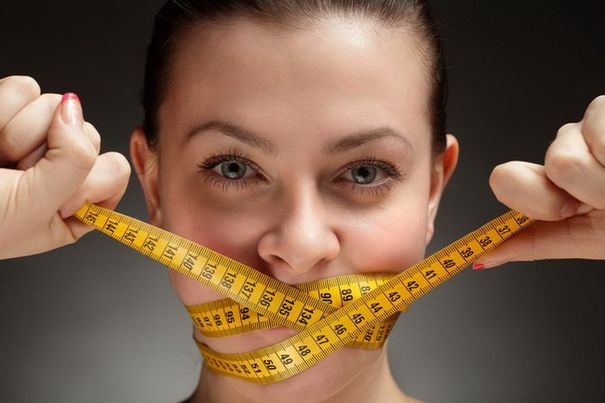